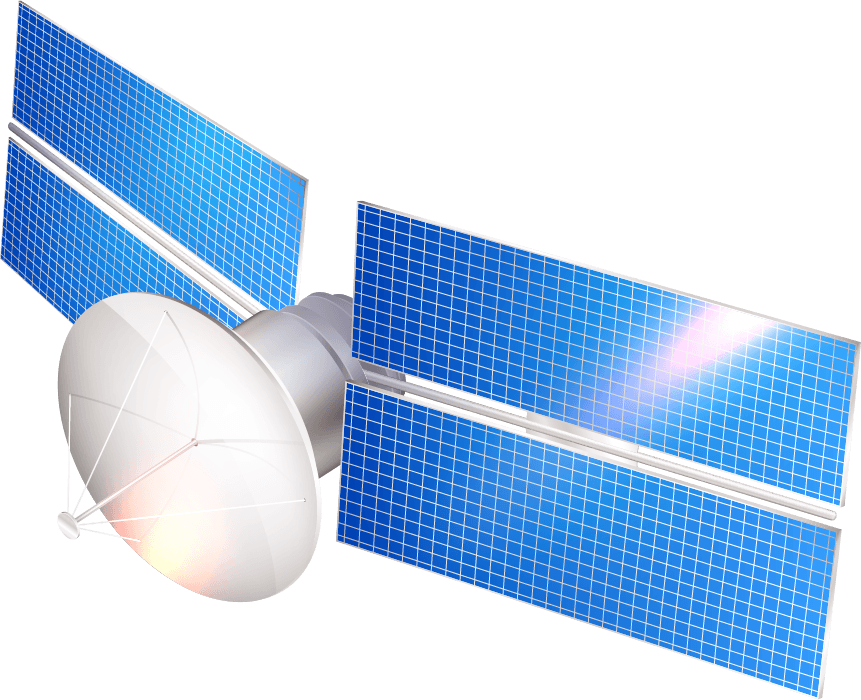 Física para o ENEM: Dilatação térmica dos líquidos
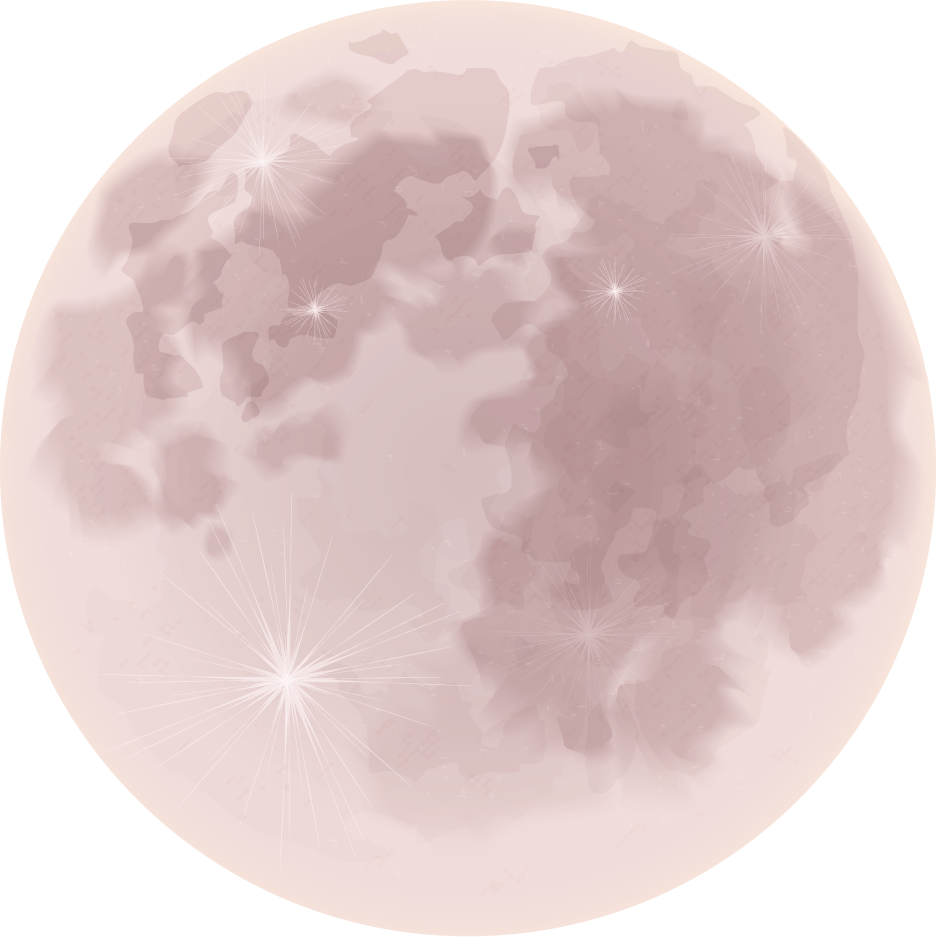 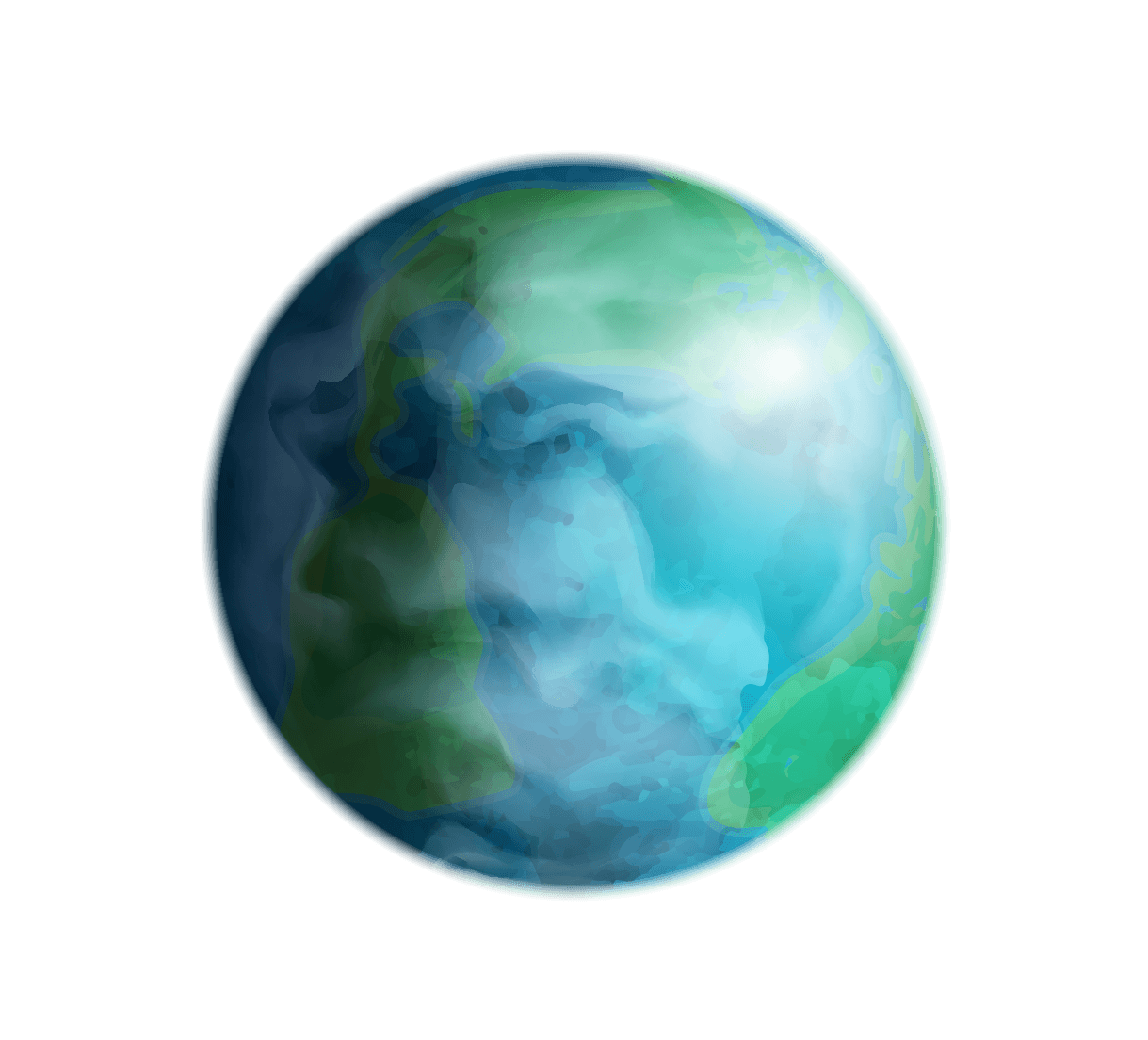 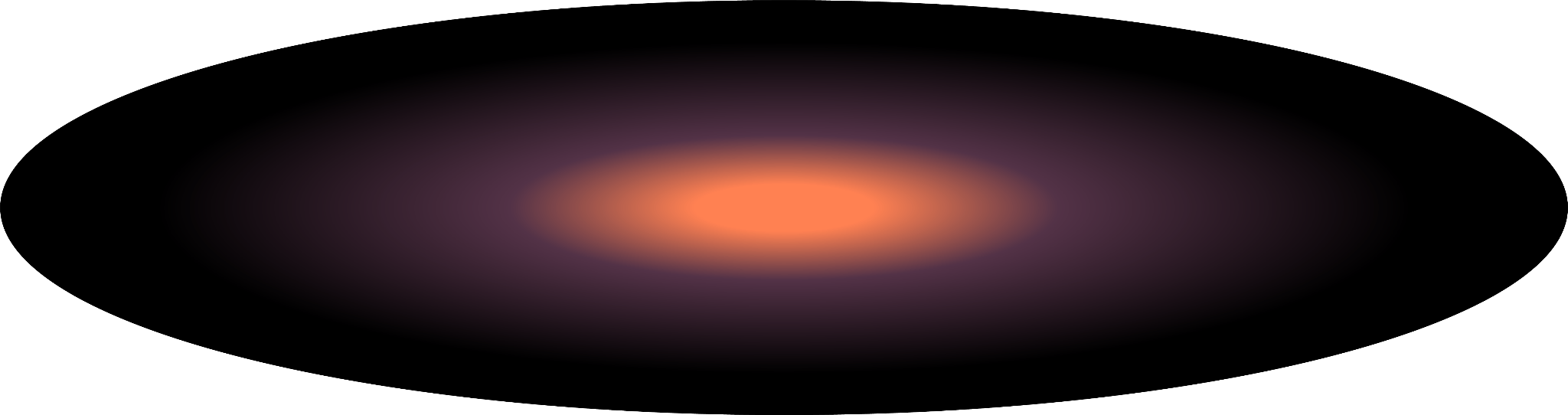 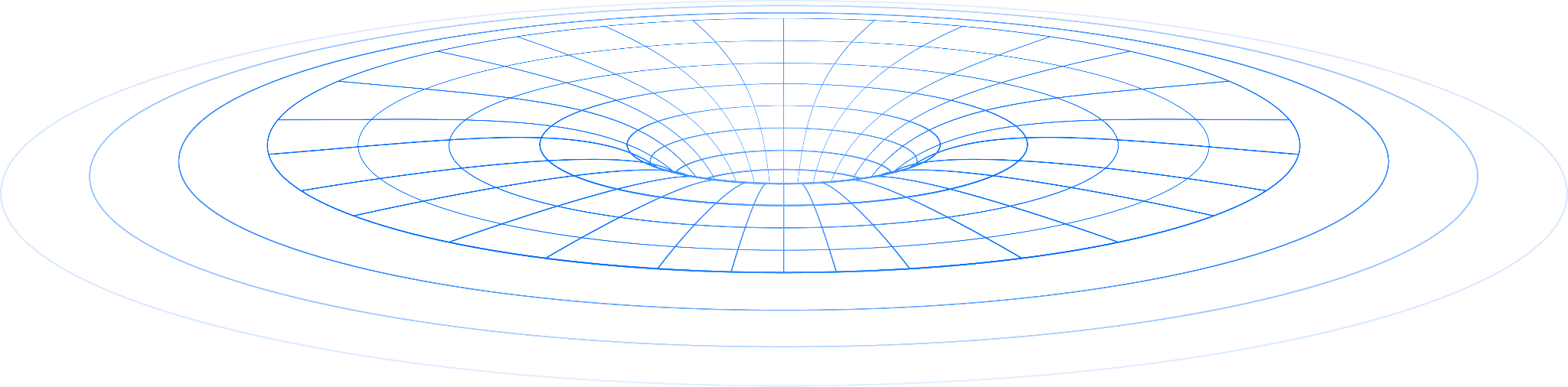 Professor Ulisses Camacho
edu.Odysseus.net.br
Dilatação térmica dos líquidos
Em geral, líquidos dilatam mais que sólidos quando aquecidos, por isso deve-se observar também a dilatação dos frascos e recipientes
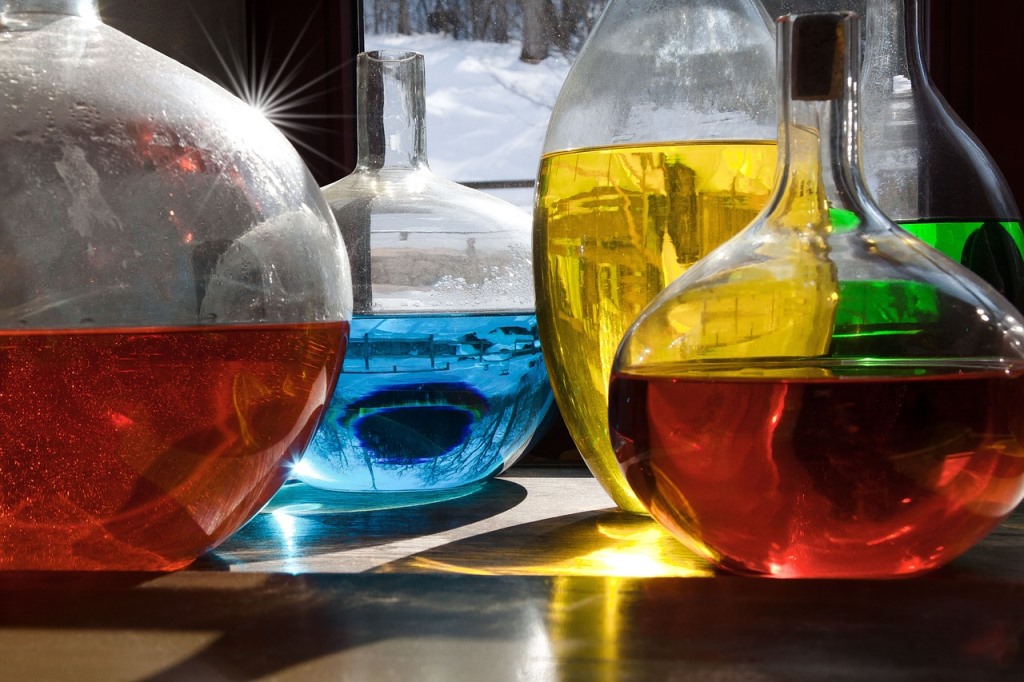 Dilatação térmica dos líquidos
Recipiente
Aparente
Líquido
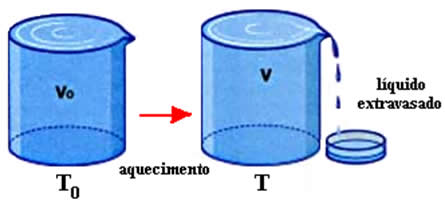 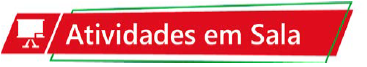 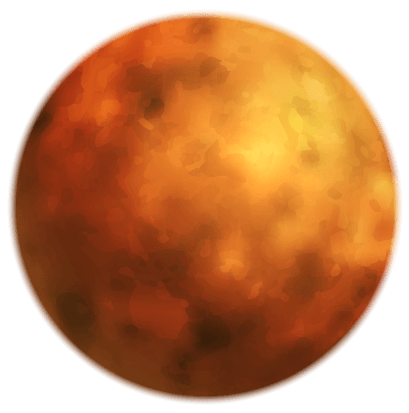 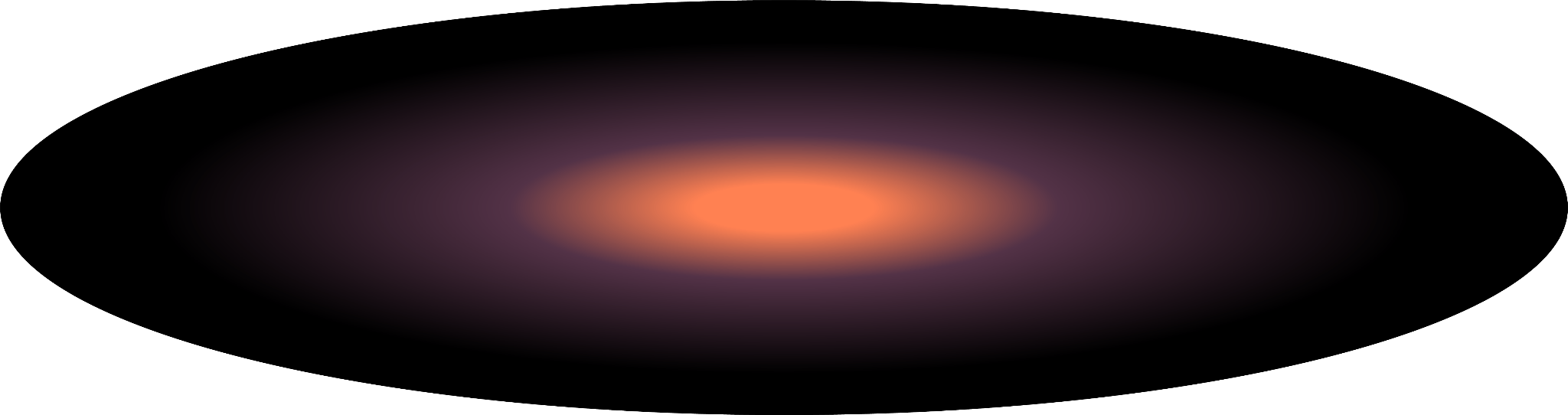 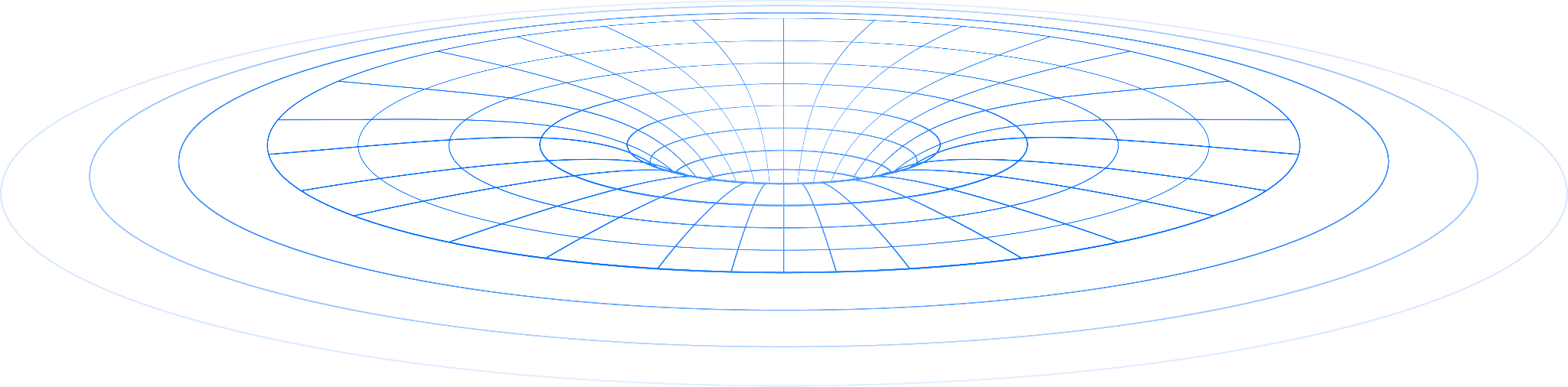 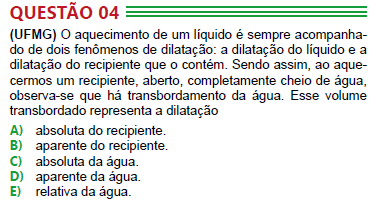 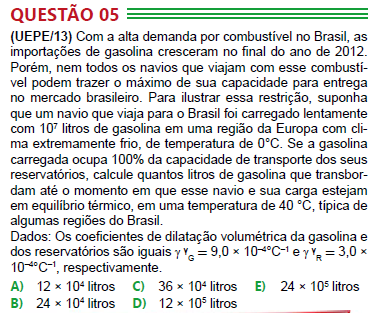 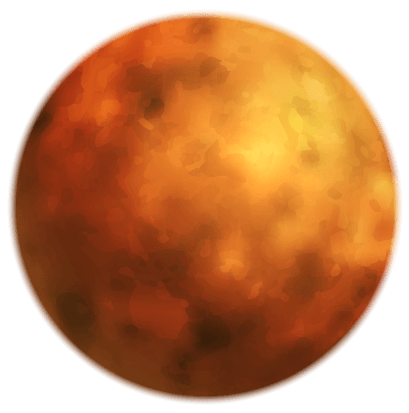 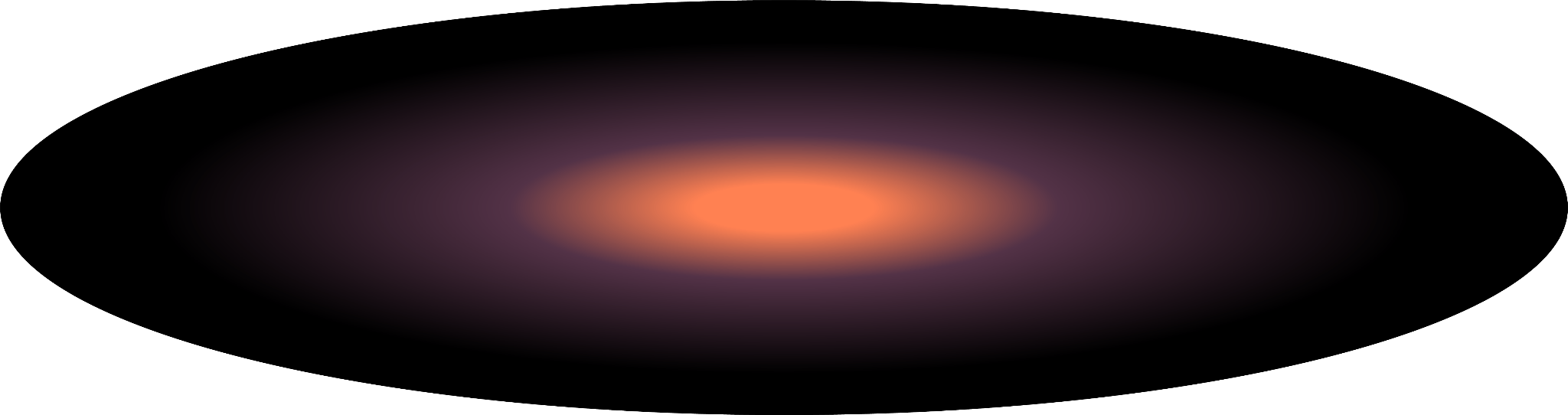 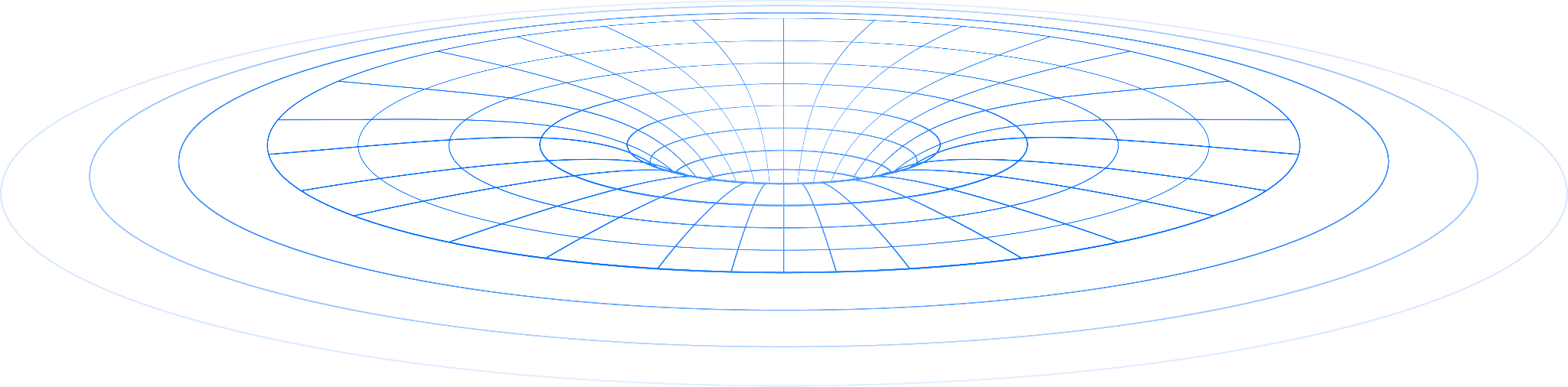 Dilatação anômala da água
No intervalo de temperaturas entre 00C e 40C a água contrai-se quando aquecida e expande-se quando resfriada.
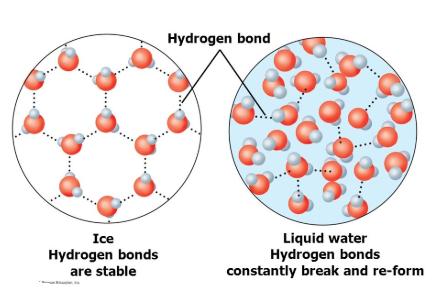 Dilatação anômala da água
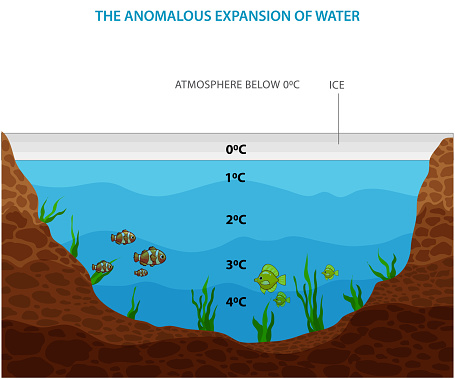 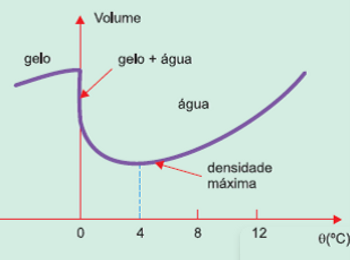 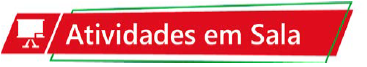 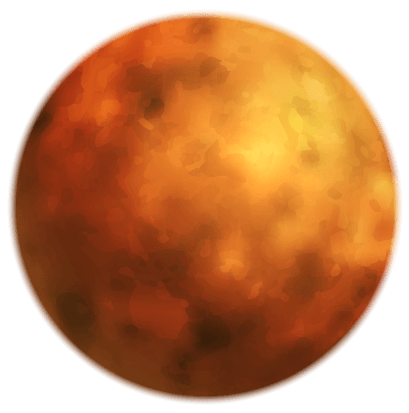 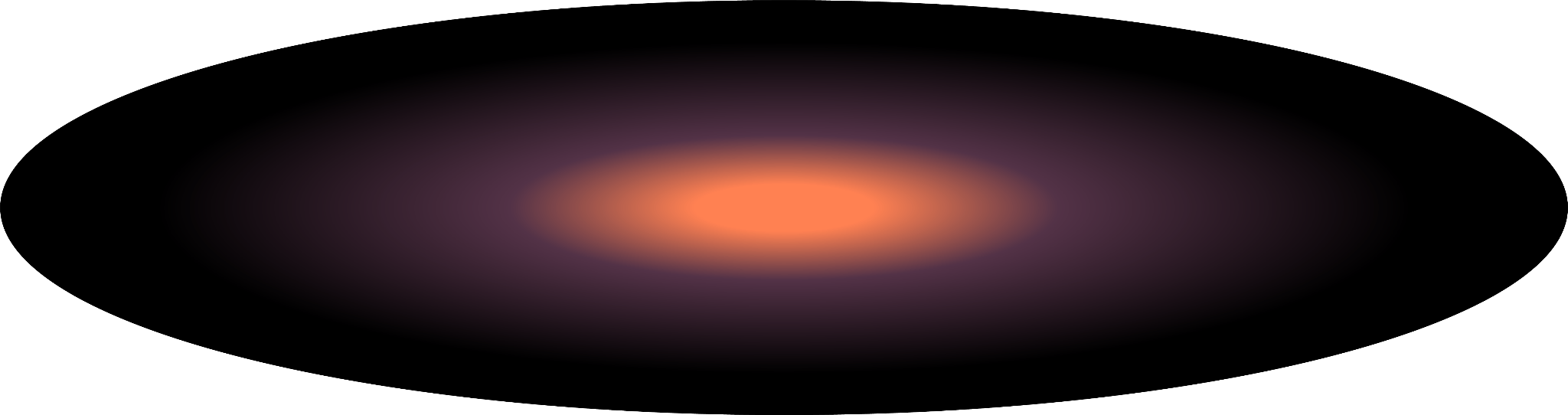 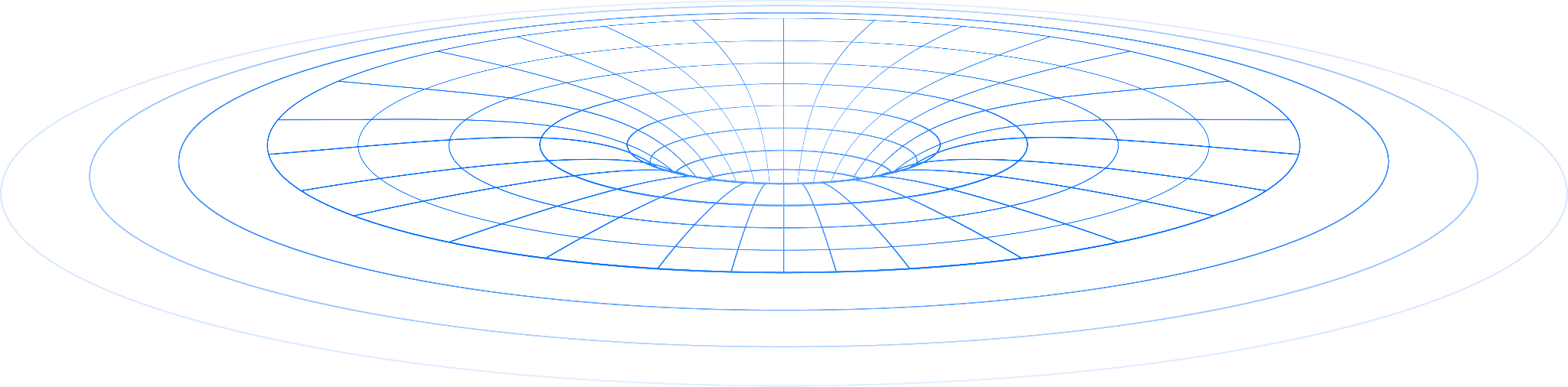 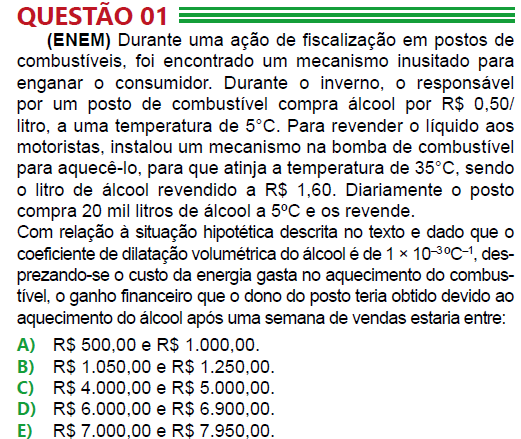 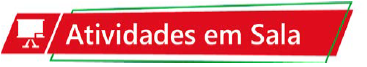 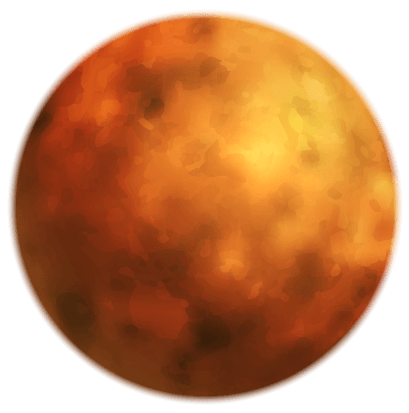 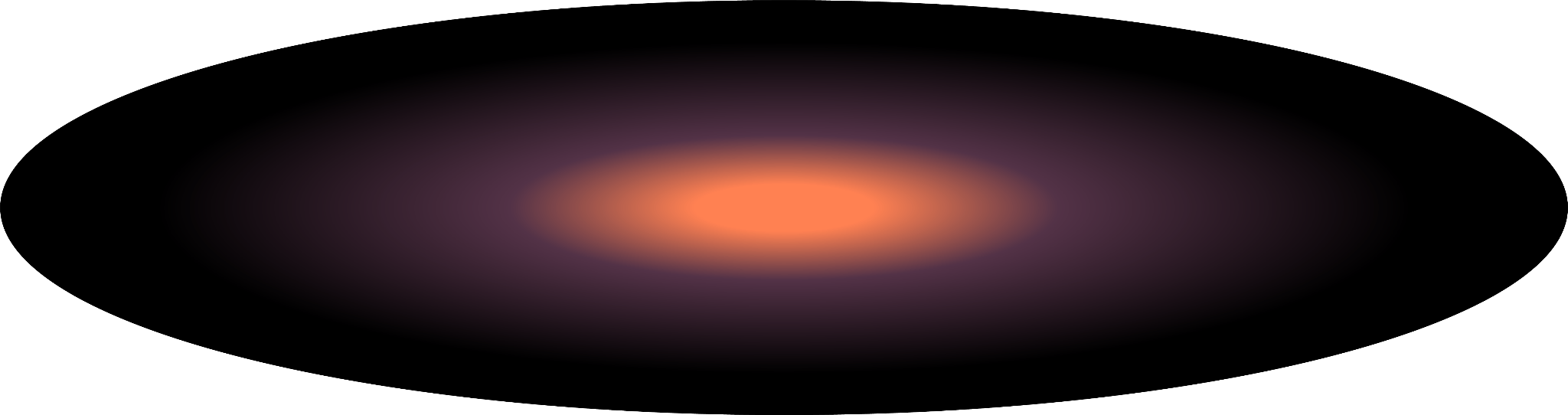 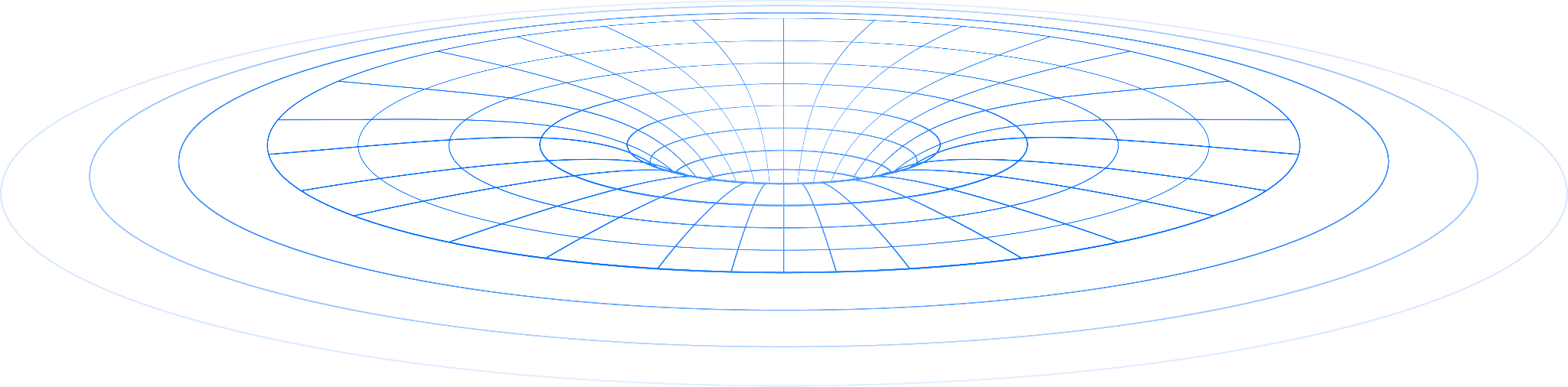 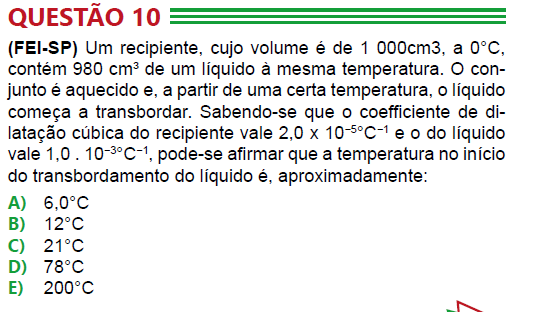 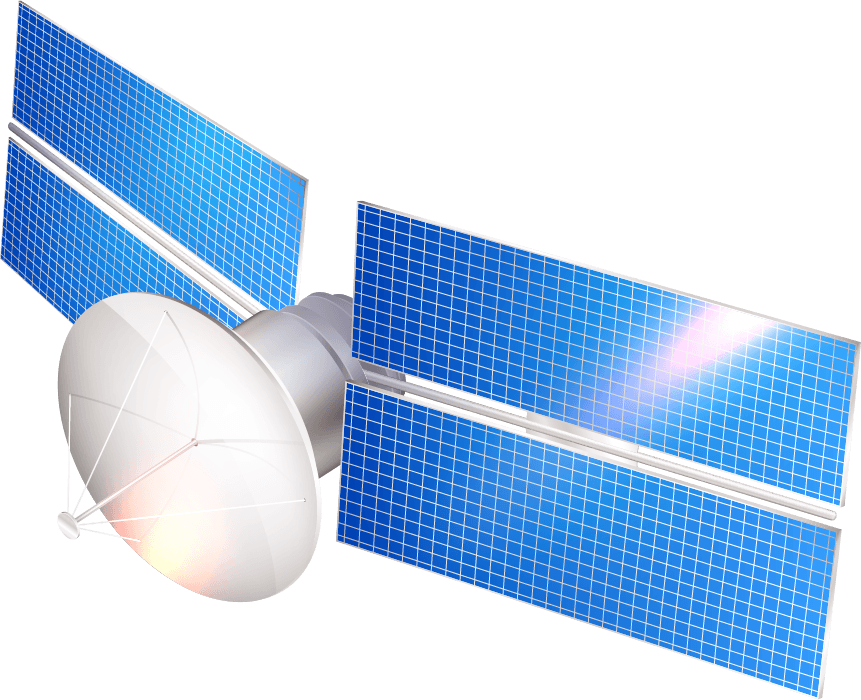 Bons estudos !
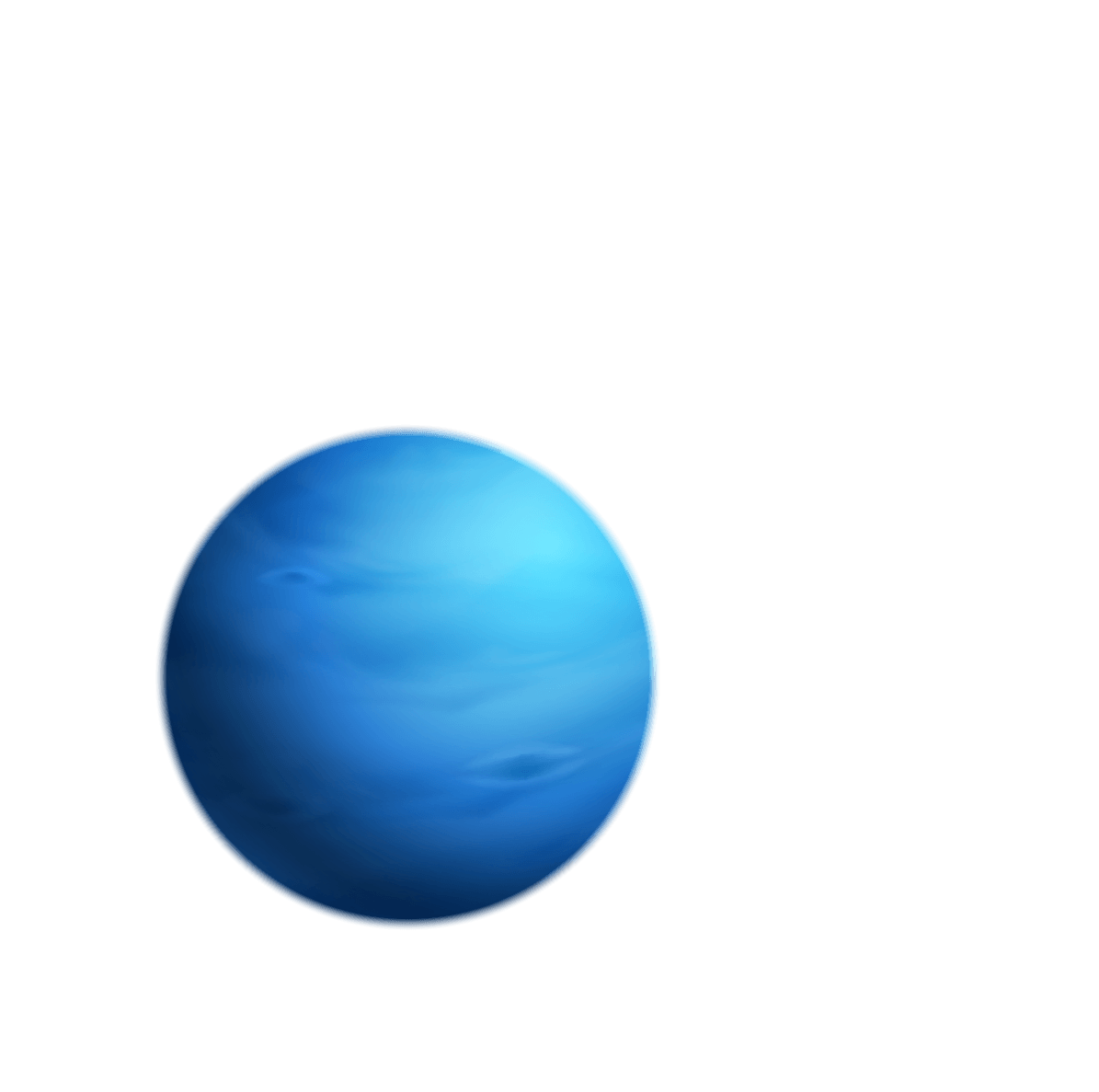